Romans 12:19–21
19 Beloved, never avenge yourselves, but leave it to the wrath of God, for it is written, “Vengeance is mine, I will repay, says the Lord.” 20 To the contrary, “if your enemy is hungry, feed him; if he is thirsty, give him something to drink; for by so doing you will heap burning coals on his head.” 21 Do not be overcome by evil, but overcome evil with good.
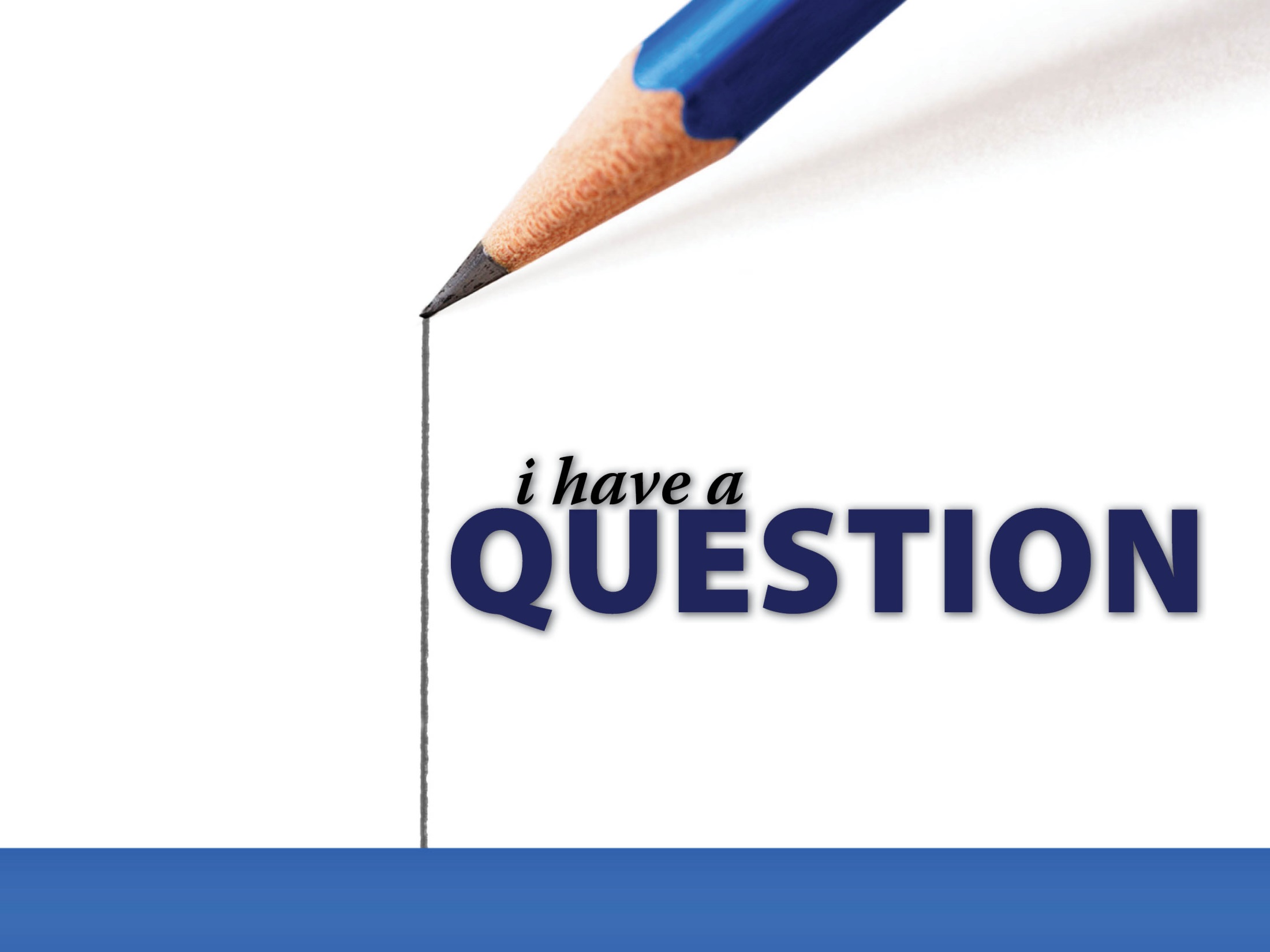 Can a Christian use deadly force to protect himself and his loved ones from those who seek to harm? 

If so, could the same deadly force be used to protect possessions?